Hoyer Regularized Training for One-time-step Spiking Neural Networks
Gourav Datta*,^, Zeyu Liu*, Peter A. Beerel

University of Southern California
* Equally contributing authors
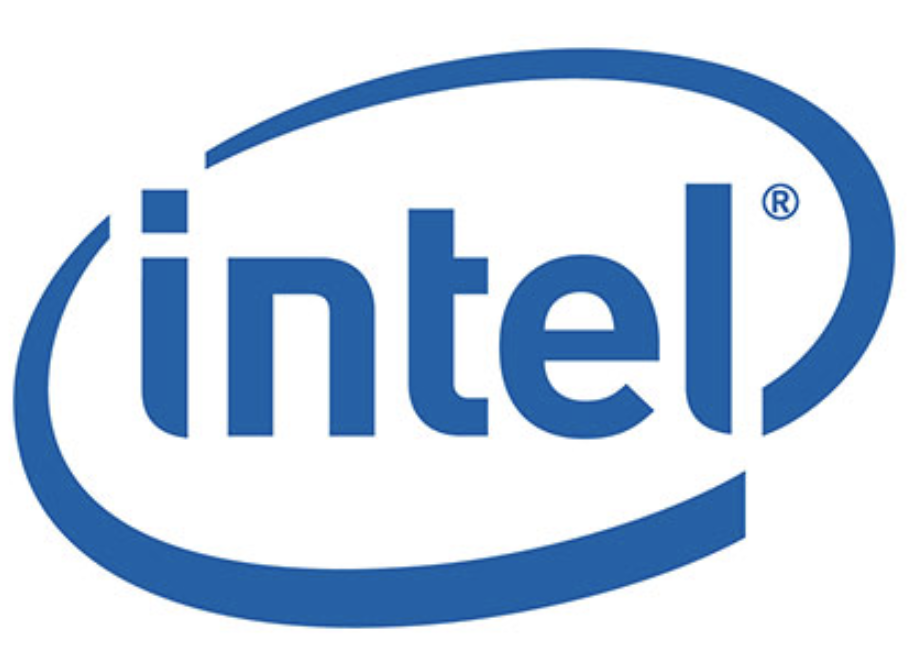 ^ Currently employed at Amazon Inc.
Spiking Neural Networks for Compute Efficiency
time steps
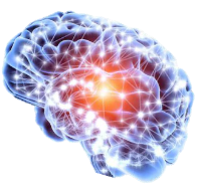 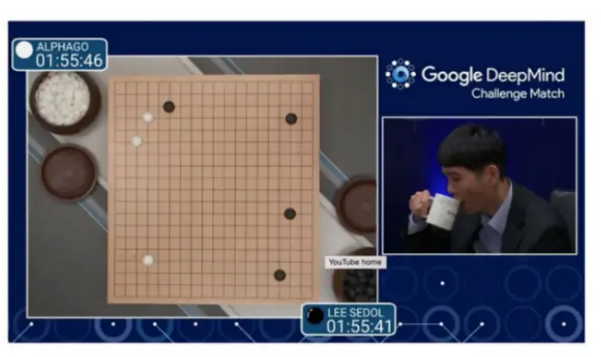 time steps
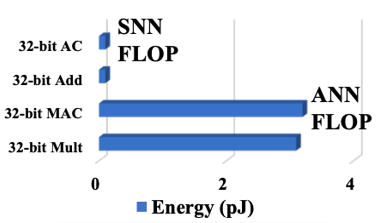 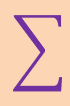 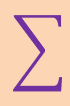 comparator
sum
sum
ReLU
Sparse activations
Spiking Neural Networks
Sparse activations
Low energy ACs
Artificial Neural Networks
SNNs have yielded accurate predictions in complex tasks from different applications
Vision
NLP
Speech
Large number of time steps to obtain SOTA accuracy for complex vision tasks
High spiking activity, which leads to large amount of compute
Novel training algorithms
Novel HW implementation
Spiking Neural Networks Challenges & Solutions
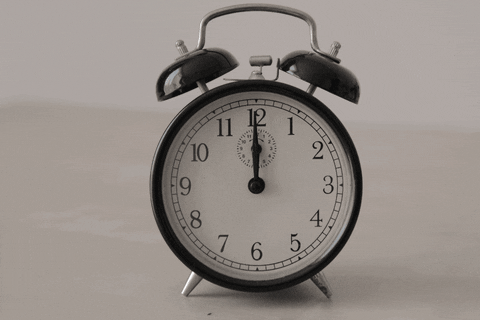 Current Challenges
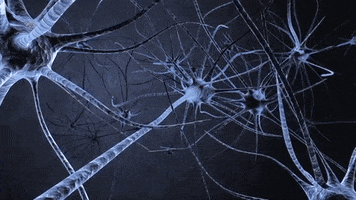 Energy-efficient inference
Proposed Solutions
This can help bring SNNs out of their neuromorphic niche and compete strongly with traditional DNNs for extreme edge efficiency
SNN background: Leaky-Integrate-Fire (LIF) model
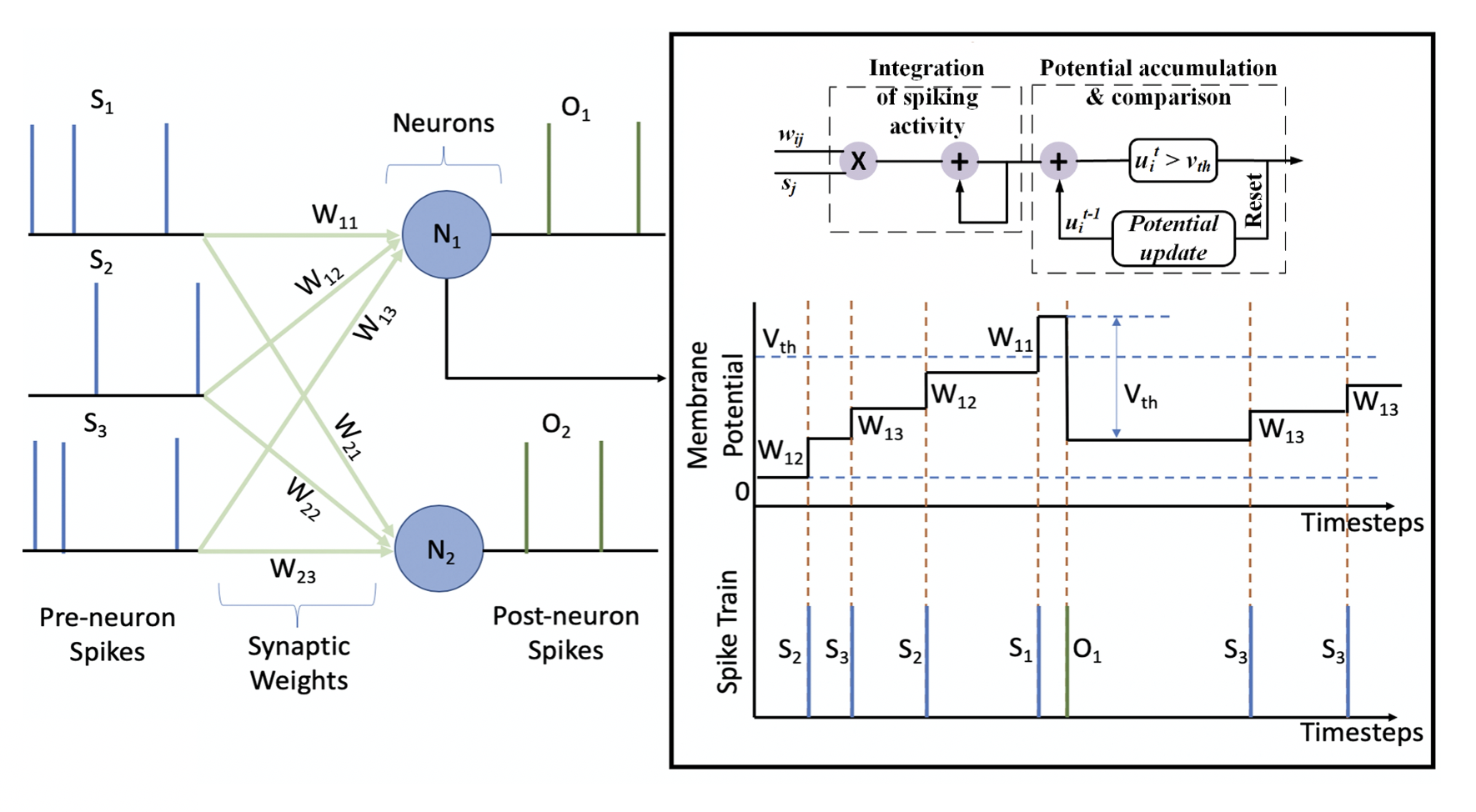 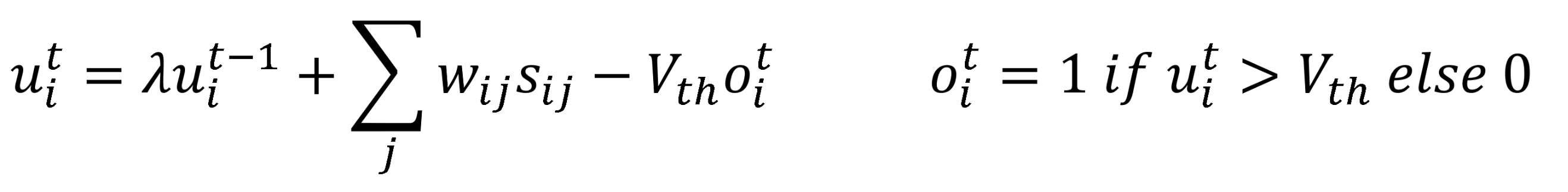 LIF Model
SNN background: Training Techniques
ANN-to-SNN conversion
Surrogate gradient learning
Artificial Neural Networks
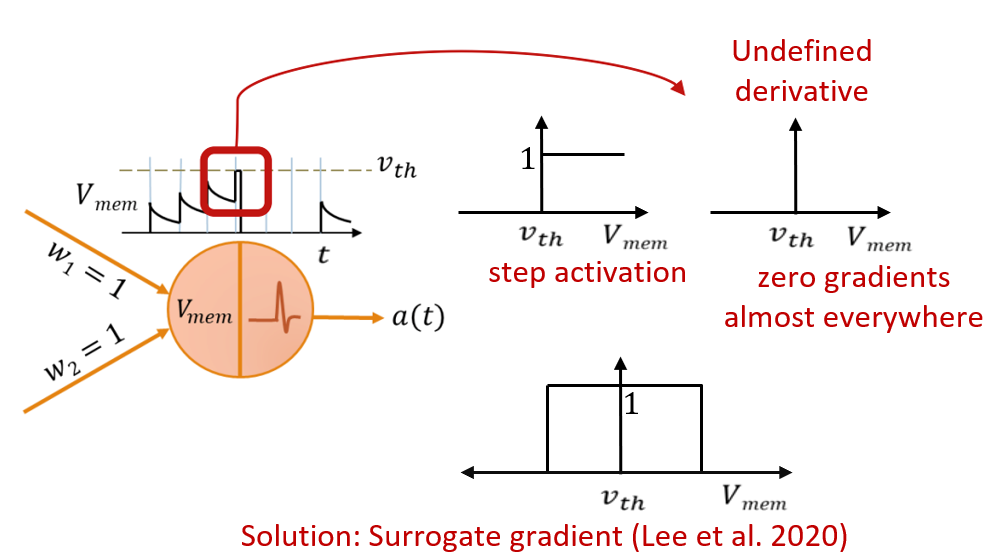 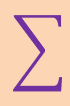 sum
ReLU
Weights copied from source ANN
Spiking Neural Networks
comparator
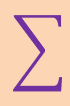 sum
Surrogate gradients integrated over multiple time steps increases training complexity
Threshold per layer is sequentially estimated as the maximum (or close to) pre-activation value
Pretraining using ANN-to-SNN conversion, followed by SNN training using surrogate gradient descent helps SNN achieve SOTA test accuracy in 5 time steps (Rathi et al. TNNLS 2021)
May be continuous
Need to model Metastability
Design efficient circuits
Discontinuous (No metastability)
[Speaker Notes: 0.5 + 1.5= 2]
Prior Art in Ultra Low Time Step SNNs
CIFAR10
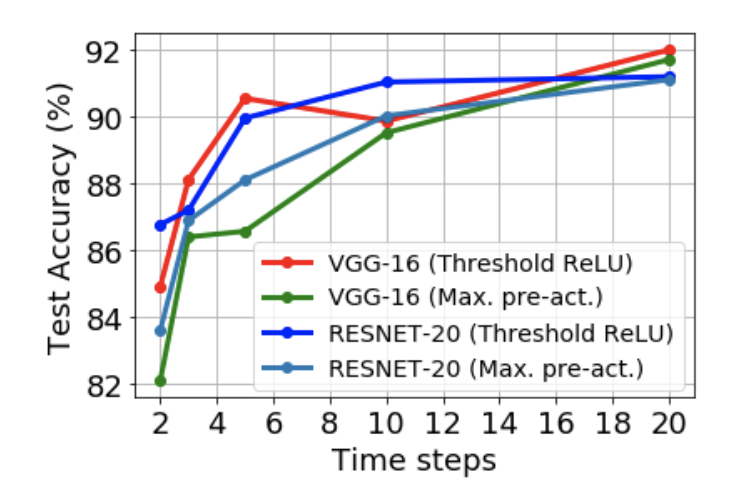 This gap grows with application complexity (e.g. CIFAR to ImageNet level classification)
Is our problem solved?
SNN
Bias addition to mitigate error between ANN & SNN post-activation*
ANN
ANN and SNN pre-activation distributions are skewed
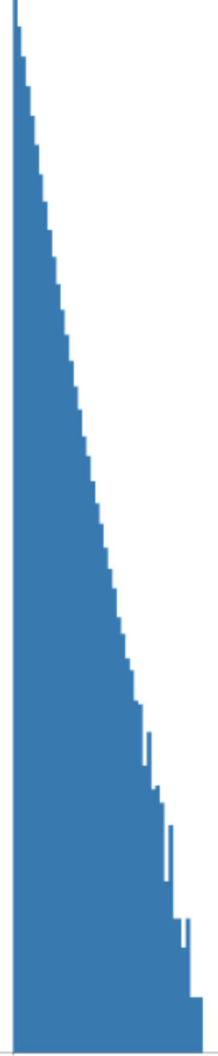 Post 
Activation
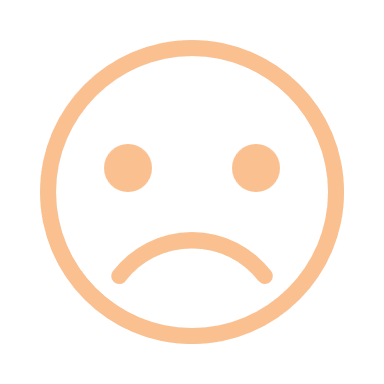 Solution: Vth & post-act. scaling based on pre-act. percentiles
Pre 
Act.
(trainable)
G. Datta et al., “Can deep neural networks be converted to ultra low-latency spiking neural networks?”, DATE 2022
Proposed Training Framework: Key Idea
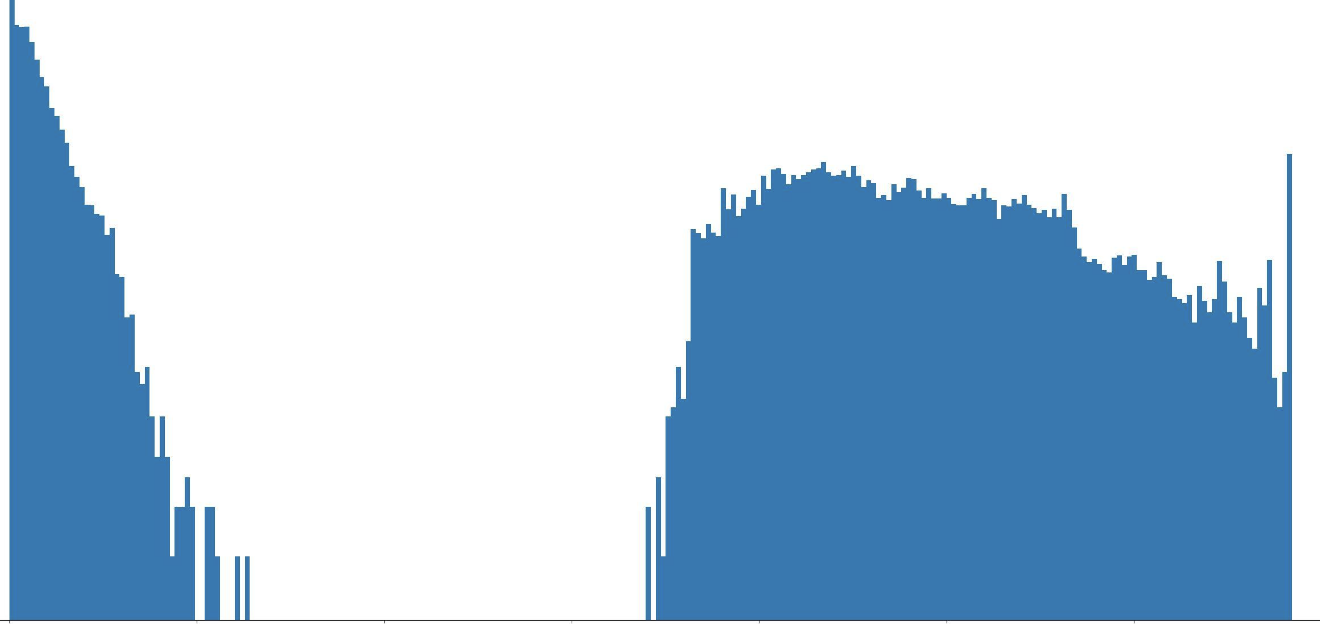 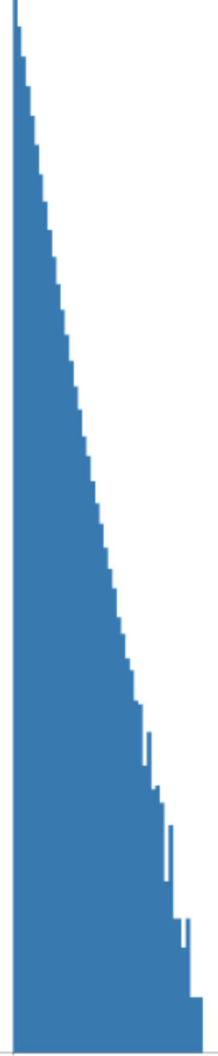 Post 
Act.
SNNs incur significant accuracy drop at ultra-low time steps due to the noise incurred in 0->1 transition and vice-versa
Pre 
Act.
(trainable)
Hoyer regularizers can shift the pre-activation distributions away from the Hoyer extremum in a non-spiking DNN
Setting the SNN threshold to this extremum shifts the membrane potential dist. away from the threshold value, reducing noise
We achieve this via a novel Hoyer spike layer that sets the threshold based upon a novel Hoyer regularized training process
Proposed Training Framework: Implementation
Hoyer spike layer
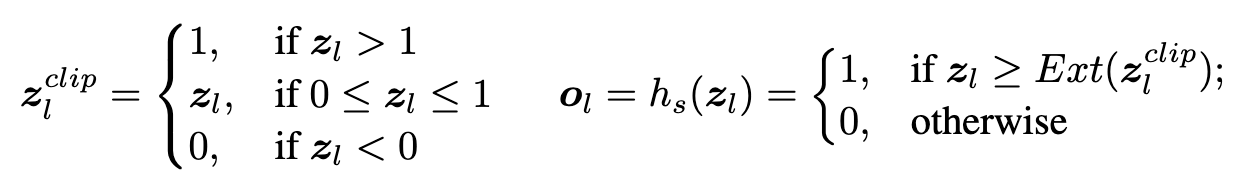 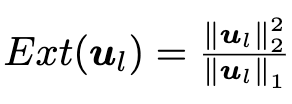 During training we calculate the moving average of the Hoyer Extremum (Ext) of the normalized and clipped membrane potentials converges to a constant that we use during inference
Hoyer regularized training
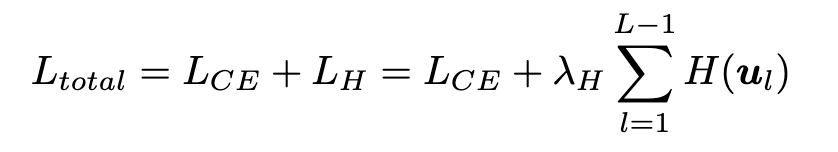 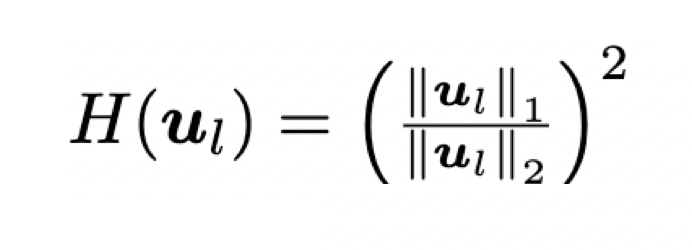 Proposed training framework
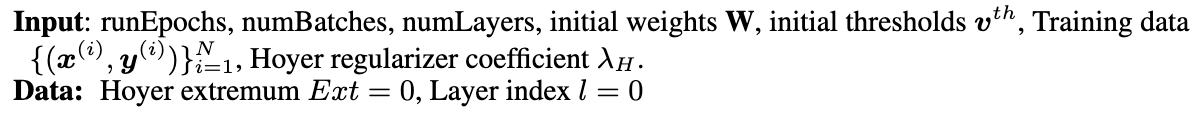 Training
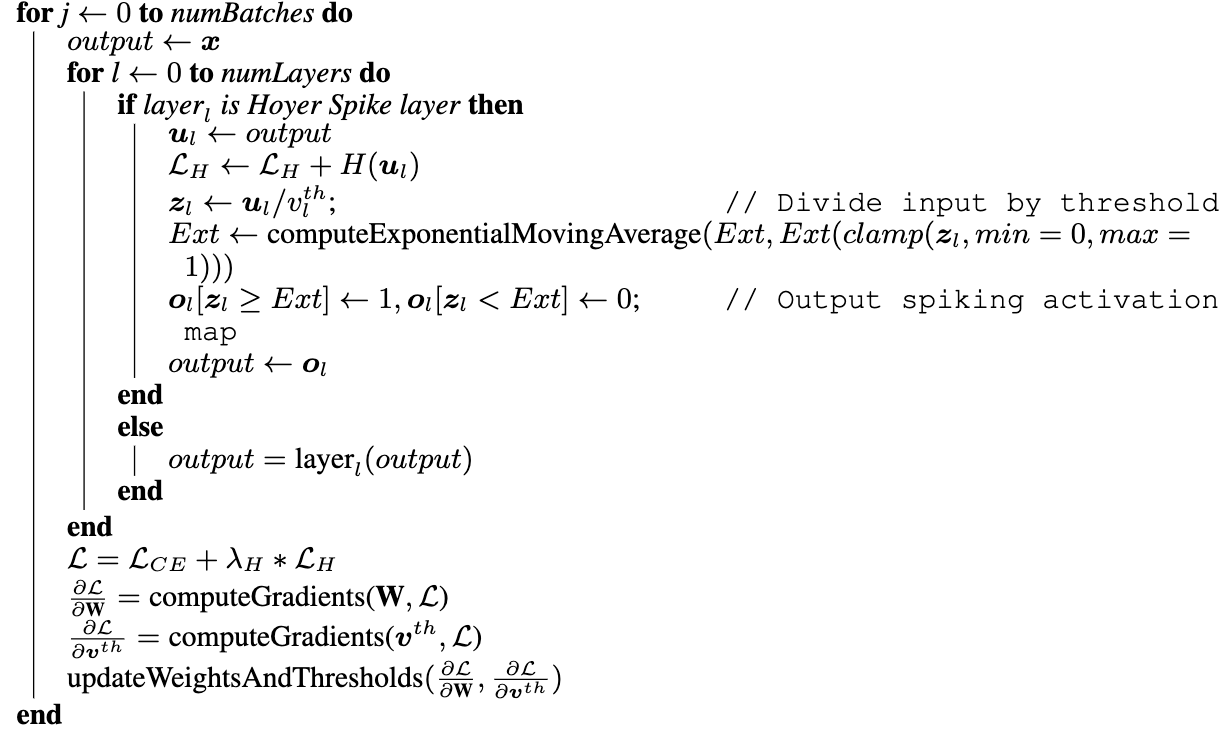 Inference
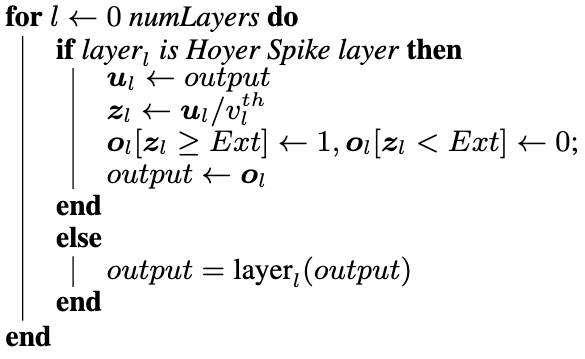 Accuracy Results
Object recognition on CIFAR10 and ImageNet dataset
CIFAR10
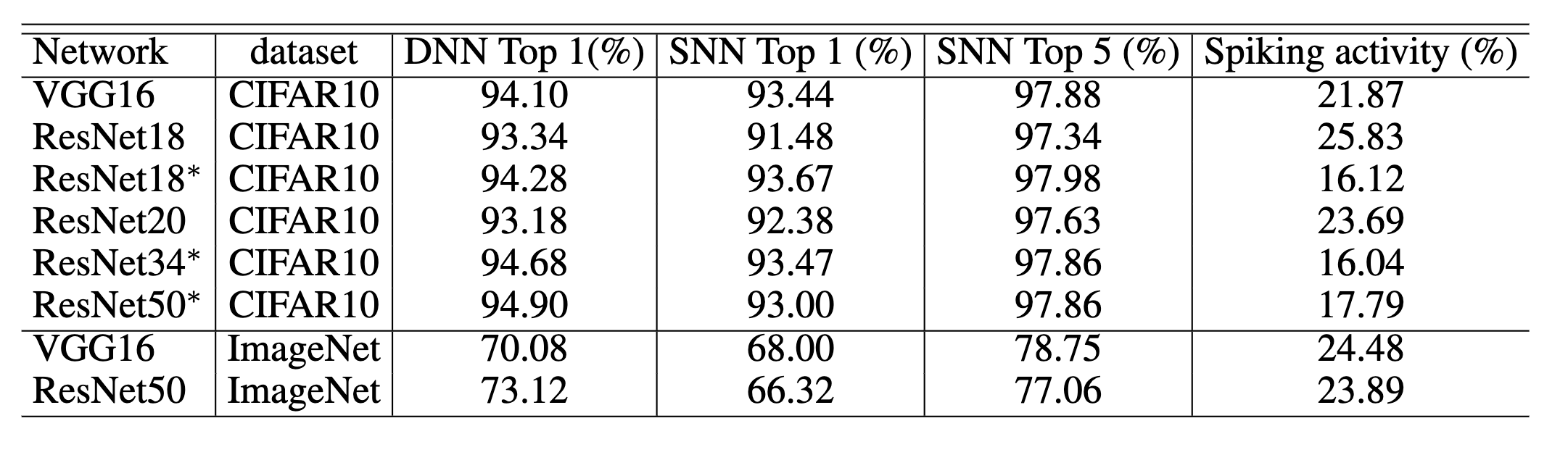 SOTA accuracy of 93.44% with only one timestep; 0.64% below SOTA non-spiking model
ImageNet
SOTA accuracy of 68% with only one timestep; 2% below SOTA non-spiking model
Model∗ indicates that we remove the first max pooling layer
Object detection on PASCALVOC2007 dataset
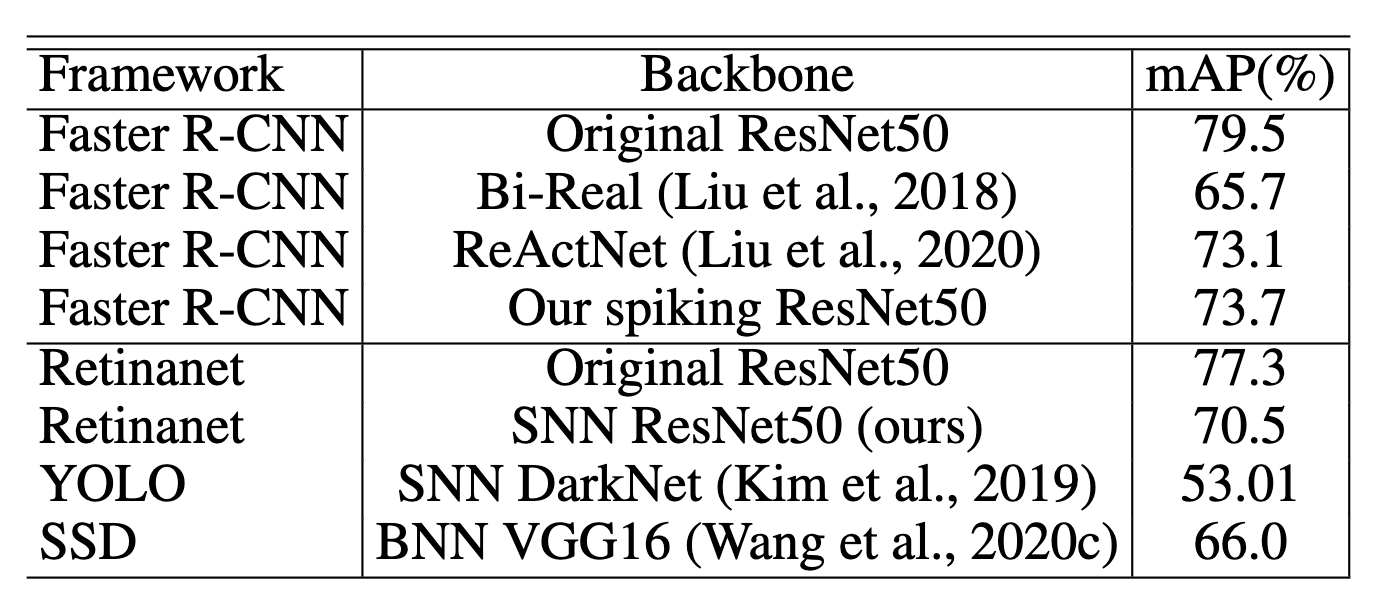 PASCALVOC2007
For both Faster RCNN and RetinaNet, our models yield the highest mAP among existing 
 BNNs, SNNs, and AdderNets
Comparison with Existing SNNs
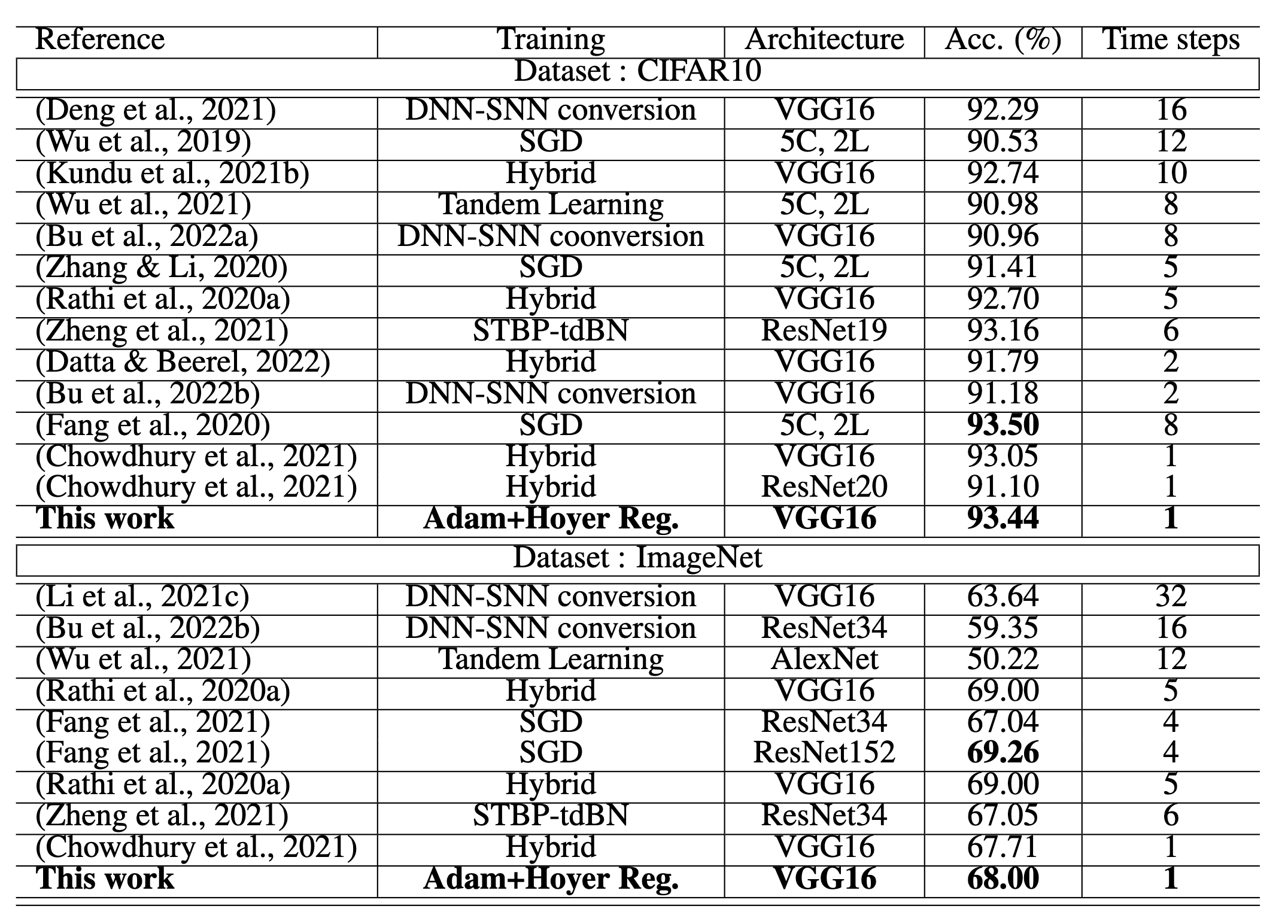 Our SNNs yield better test accuracy compared to all existing SNNs at iso-architecture
We demonstrate a 2-32× decrease in inference latency compared to other works*
*except Chowdhury et al. 2021 that iteratively trains multi-time-step SNNs and reduces the number of time steps at each iteration
Improvement in Inference Energy Efficiency
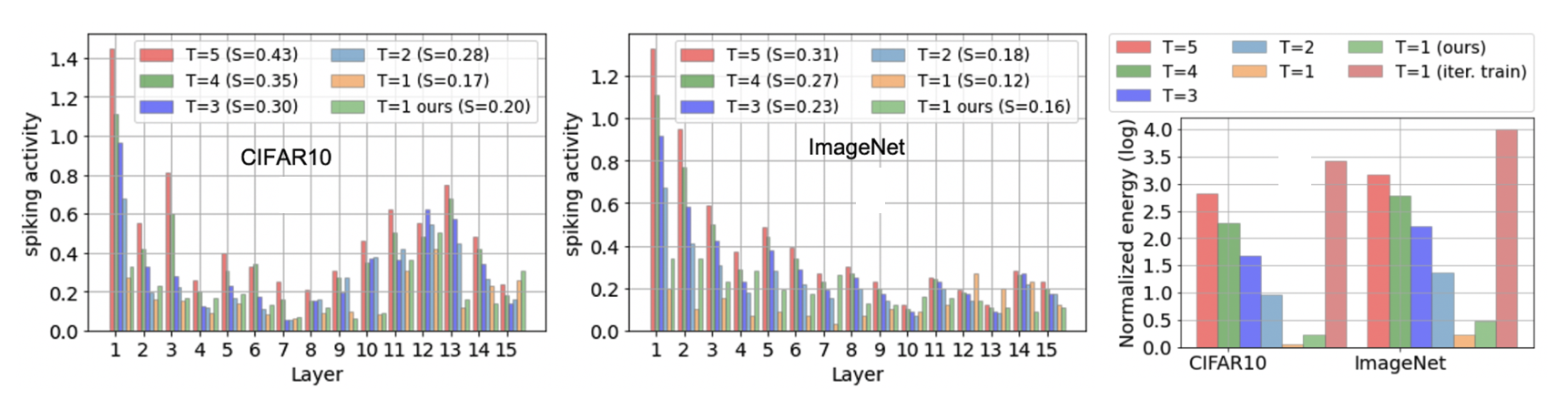 VGG16
VGG16
VGG16
Our one-time-step SNNs yield significantly lower spike activities compared to existing SNNs, leading to similar FLOPs reduction
These lower FLOPs, coupled with the 5.1× reduction for AC (vs MAC) operations leadto a 22.9× and 32.1× reduction in compute energy on CIFAR10 and ImageNet respectively with VGG16 compared to SOTA non-spiking models
Our one-time-step models can avoid the repetitive read/write operations of the membrane potential and yield T × reduction in the number of memory accesses compared to a T-time-step SNN model.
Improvement in Training and Inference Time
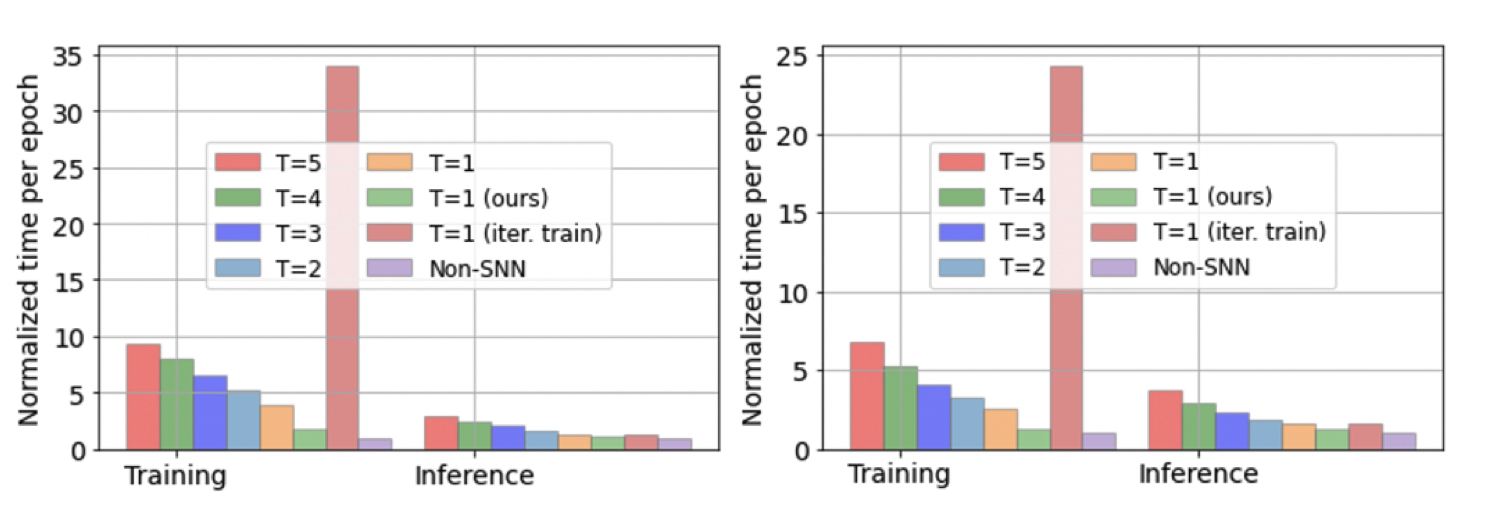 Our low-latency, one-time-step SNNs represent a 2.38× and 2.33× reduction in training and inference time per epoch respectively, compared to SOTA multi-time-step training approaches
Compared to the existing one-time-step SNNs, we yield a 19× reduction in training time; this translates to power savings in big data centers that can potentially reduce AI’s environmental impact
Comparisons with Existing AdderNets and BNNs
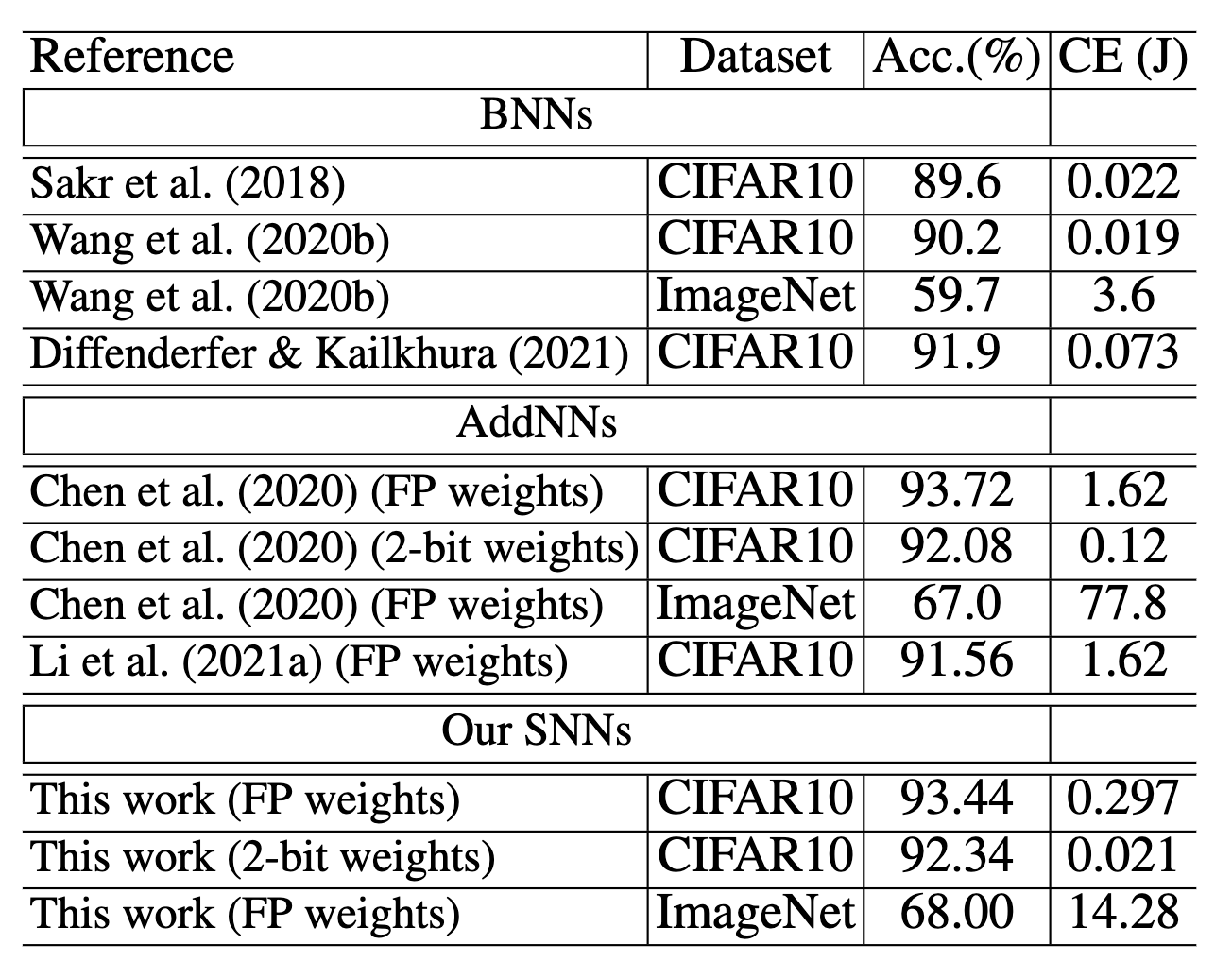 Our 2-bit quantized SNNsconsume 3.4× lower energy compared to the bi-polar BNNs
Our FP SNNs consume similar energycompared to uni-polar BNNs with 8.3% higher accuracy on ImageNet at iso-architecture
Our FP SNNs yield 1% higher accuracy compared to AddNNs on ImageNet with 5.5x lower energy consumption
Deployment in Loihi (Intel’s Neuromorphic Chip) – 
Training using Lava-DL
To help deploy the models on neuromorphic hardware architectures like Loihi2, 
we implemented our methods using Lava-DL, 
a library of deep learning tools within Lava that support training and inference methods for various Deep Event-Based Networks.
CUBA-Hoyer Neuron
Lava-DL
Dense/Conv Layer
​
CUBA
neuron
synapse
CUBA
neuron*
synapse
Hoyer Spike 
Layer ​
Clip & Calculate Hoyer Ext
Based on the CUrrent BAsed (CUBA) neuron in Lava-DL, we designed a Hoyer spike layer integrating Clip function and Calculate Hoyer Ext
Training Results on Lava-DL
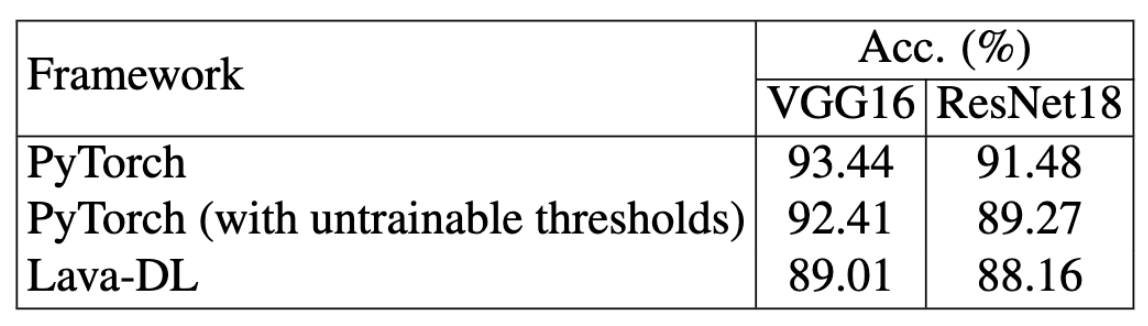 We notice a drop in accuracy of about 2 to 3%
The principal cause for the drop in acc is Lava-DL needs quantized weights and has untrainable thresholds.
We are currently working on a better implementation (with finetuning after quantizing and training with trainable thresholds)
Deployment in Neuromorphic Chips – Inference (Lava)
We are currently working to deploy the model trained using Lava-DL. 
We need to make some corresponding changes to Lava...
Loihi2 does not support batch normalization, so we need to merge the weights of BN layers and corresponding Conv layers

To fit the structure of the CUBA-LIF neuron in Lava, we need to merge the learnable threshold and Hoyer Ext to one threshold

Loihi2 needs quantized weights, so after merging weights we need few more epochs to fine-tune the merged model to reduce the loss caused by quantization
Conclusions
We propose a novel training framework that can yield ultra low-latency SNN models for several complex computer vision tasks
We show two orders of magnitude savings in compute energy; with efficient hardware and compiler support estimate we can save an order of magnitude in total energy
SNNs can outperform a wide range of multiplier-less neural networks, including BNNs and AdderNets, at iso-backbone in terms of accuracy-efficiency trade-off
* G. Datta et al. “Bridging the gap between SNNs and LSTMs for Streaming Applications”, ISLPED 2023 (under review)
Questions?